ATATÜRK ORTAOKULU




PSİKOLOJİK DANIŞMANLIK ve REHBERLİK SERVİSİ
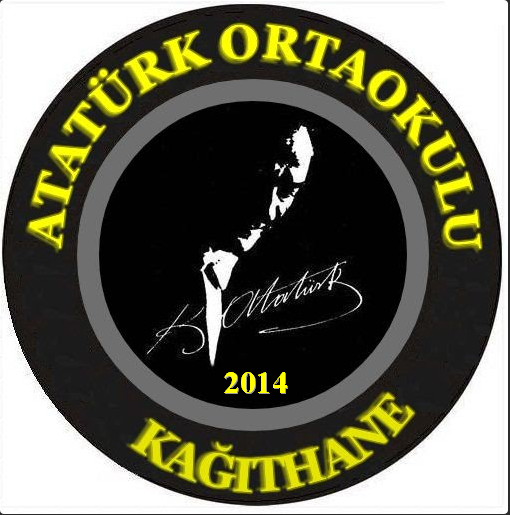 ÇOCUK GELİŞİMİNDE AİLE TUTUMLARI
AİLE TUTUMLARI
Çocuk yetiştirmede ilk 6 yaş çok önemlidir. Bireyler 6 yaşına kadar kişilik gelişimlerinin büyük bir kısmını tamamlar. Bu yüzden, çocukluk döneminde, ailelerin doğru tutumu sergilemesi, sağlıklı bir birey olmasında etkilidir.
aİleLErİn kullandIKLARI TUTUMLARA BAKALIM
1.BASKICI TUTUM
Genelde anne baba isteklerini çocuğa zorla ve şiddetle uygulayarak yaptırır. Burada patron anne-babadır.
		Böyle aile ortamında büyüyen çocuklar, aileden çekineceği için, kendisini size açamaz. Okulda ya da sosyal hayatta karşılaşacakları sorunları, aileden korktuğu için aktaramaz.  Aile içinde şeffaf olamadığı için ihmal ya da istismara maruz kaldığı zaman size açık açık söyleyemez.
ÇOCUK
ANNE-BABA
BASKICI TUTUM SERGİLEYEN AİLEDE YETİŞEN BİREYLER:
Kendileri ifade etmede sorunlar yaşar.
Özgüvenleri oldukça düşüktür.
İkili ilişkilerde ve grup içerisinde sorumluluk almazlar.
İsteklerini açık bir şekilde ifade etmezler.
2.Tavizkar tutum
Bu tutumda ise, çocuk anne babaya isteklerini zorla ya da şiddet uygulayarak yaptırır. Burada patron çocuktur.
		Böyle aile ortamında yetişen çocuklar, kendilerinin her şeyi yapacağını ve yaptıracağını düşünür.
ÇOCUK
ANNE-BABA
TAVİZKAR TUTUM SERGİLEYEN AİLEDE YETİŞEN BİREYLER
Bencil olurlar.
Paylaşma duygusunu bilmezler.
Aşırı özgüvenli olacakları için hayatlarında yaptıkları yanlışlarda hemen pes ederler.
Hatalı olduklarını kabul etmezler.
Ben merkezci olurlar.
Arkadaşlık becerilerinde kurmada sorun yaşarlar.
Hata yaptıkları zaman kişilikleri olumsuz etkilenir.
İleride aile yaşantısında eşlerine ve çocuklarına karşı ilgisiz olurlar.
3.AŞIRI KORUMACI AİLE TUTUMU
Bu tutumda ise, aile çocuğun gelişimini, birey olma sürecini tamamen olumsuz etkiler. Anne babalar, çocukların kendi başlarına da yapabilecekleri işleri onların adına yaparlar ve çocukların başına kötü bir şey gelecek endişesiyle her an yanlarında koruyucu olarak bulunurlar.
ANNE/BABA
ÇOCUK
AŞIRI KORUMACI AİLE TUTUMU SERGİLEYEN AİLEDE YETİŞEN BİREYLER:
Özgüvenleri düşük olurlar.
Çatışma çözme becerilerinde sorun yaşarlar.
Kendilerini ifade edemezler.
Sürekli başkalarının yönlendirmesine girerler.
Tek başlarına bir iş yaptıklarında kendileri suçlu hissederler.
Liderlik ruhunu yitirirler.
Önlerine çıkacak fırsatları kaçırırlar.
İş ve aile hayatlarında hep geri planda dururlar.
PEKİ EN SAĞLIKLI AİLE TUTUMU NEDİR?
DEMOKRATİK AİLE TUTUMU
Çocuğun ve anne babanın birbirleri üzerinde güç kullanmadıkları tutumdur. Aile bu tutumda çocuğu birey olarak kabul eder ve ona ev içerinde öyle yaklaşır. 
		Burada önemli olan çocuğun kendini değerli hissetmesidir.
ÇOCUK
ANNE-BABA
DEMOKRATİK AİLE TUTUMUNDA YETİŞEN ÇOCUKLARDA:
Özgüvenleri yüksektir.
Aile kavramı geliştiği için, anne babaya sorunlarını rahatlıkla açar.
Ev içerinde söz hakkı olduğu için, ileri yaşlarda arkadaşlık kurma becerileri yüksektir.
İş ve okul hayatında sosyal yönden güçlü birey olurlar.
Kendilerini rahatlıkla ifade ederler.
Çatışma çözme becerileri yüksektir.
Paylaşma duygusu gelişmiştir.
İş ve sorumluluk almaktan çekinmezler.
DEMOKRATİK AİLE TUTUMUNUN BASAMAKLARI
Birey Olarak Kabul Etme: Onları dinlemek onları önemsediğini göstermek gerekir.
Yakın İlişki Kurmak ve Uygun Şekilde Konuşmak: Onları suçlamadan, yargılamadan, sohbet eder gibi konuşmak.
Sınırları ve Kuralları Belirlemek: Aile üyeleriyle beraber kurallar koymak gerekir. Tabi bu kuralların sınırı aileler tarafından belirlenmelidir.
Tutarlı Olmak: Anne baba ortak tavır sergilemek. Aynı zamanda neden-sonuç ilişkisi kurarak davranış geliştirmek.
Olumlu ve Yapıcı Düşünmek: Çocuğun yapamadıkları değil, yaptıkları üzerinden olumlu örnekler vererek desteklemek.
Çocuk VE İLETİŞİM
İletişimin en önemli basamağı ETKİN DİNLEME’dir. Öncelikle çocuğunuzu dinleyin. 
		Çocuklarınıza akıl verme, öğüt, genelleme kendi deneyimlerini anlatma gibi iletişim engellerini kullanmayınız.
		Çocuğun kişiliğine değil, davranışına dönük eleştirilerde bulunun.
		Çocuğunuzu eleştirmenin yanında olumlu davranışlarını sürekli motive edin, takdir edin.
		En önemli şey, kendinizi ifade ederken duygularınızdan bahsedin.
Olumlu davranIŞ GELİŞTİRME
KURAL KOYMAK ve SINIRLARI BELİRLEMEK
ÖRNEK OLMAK
ÖNLEYİCİ AÇIKLAMALAR YAPMAK
Çocukların gelişiminde ailenin katkısı en fazla olan yapıdır. Demokratik aile ortamında yetişen çocuklar toplum içerinde kendini gerçekleştirmiş birey olurlar.
		Çocuk yetiştirmede ailelere büyük roller düşüyor. Maddi olanakların yanında onlara kişilik gelişimi için fırsatlar sunarak birey olmaları konusunda destek olmaları gerekmektedir.
Okul VELİ İLİŞKİSİ
Okul öncesi eğitim bie kreş değildir. Öğrencilere gerekli modüllerle ve oyunlarla eğitim verilir. Velilerin bu farkı iyi bilip, Okul Öncesi Öğretmenlere, çocuğun gelişimi için destek olması gerekmektedir.
Velİ olarak beklentİler
Veli olarak sürekli öğretmene müdehale etmeyin.
Öğretmen çocuk hakkında birşey diyorsa, düşünün, öğretmenin söylediği bilgiler çocuk için gereklidir(Öğretmene karşı suçlayıcı ifade kullanmayın).
Okul kreş değildir, öğretmen de bakıcı değildir; eğitimcidir.
Özbakım becerileri(Tuvaleti yapma, ayakkabı-mont giyinme,yemek yeme vb.) konusunda, öğretmen sorumlu değildir. Bu davranışların geliştirlmesini öğretmenden beklemeyiniz.
Giriş ve çıkış saatlerine dikkat ediniz. Ne öğrenciyi erken getirin ne de geç alın. Zamanında olmayan şeyler aksar.
Öğretmen çocuk için bir çözüm önerisi sunuyorsa itiraz etmeyin. Unutmayın işin uzmanı onlardır!
Ders saatleri içerisinde öğretmenler ile görüşme yapmayın. Öğretmenin zamanında aldığınız her an sınıfta olan çocukların eğitim hakkından alıyorsunuz.
Eğer bir sorununuz varsa, kendi aranızdan ziyade öğretmen ile aşmaya çalışın. Sorununuzu yardımcı personele iletmeyin onun görevi değildir. Direkt öğretmen ile iletişime geçin.
Okulumuzda ki her çocuk özeldir ama kurallar her birey için geçerlidir. Kurallara itiraz etmeyin.
Çocukların tuvalet konusunda altına kaçırma vb. gibi durumlarda velinin hemen okula gelip yardım etmesi gerekmektedir. Günümüzde çocuk istismarı olayları çok olduğundan, yanlış anlaşılmalara maruz kalmamak için öğretmenin ve yardımcı personelin bu sorumluluğu almak istememesi son derece doğaldır.
Öğretmen profesyonel kişidir. İletişime geçerken karşılıklı saygı çok önemlidir.
Unutmayın! Öğretmenlerinde özel hayatlari, aileleri ve çocukları vardır. Mesai saatlerinden sonra çok gerek kalmadıkça telefondan aramayın ya da mesaj atmayın.
Koyulan kurallar ve sizlerden beklentilerimizin hepsi çocuklarımızın düzenli eğitim almaları içindir.
DİNLEDİĞİNİZ İÇİN TEŞEKKÜR EDERİM


Burak Erbay YALÇIN
Psikolojik Danışman